*
Lecture 23
HTML5 Drawing Canvas and Video
* Course logo spider web photograph from Morguefile openstock photograph by Gabor Karpati, Hungary.
The Canvas
A general purpose drawing canvas
Many of the standard capabilities:
Curves, filled solids, text, effects, …
Learning curve probably depends,
Conventions look standard to one familiar with multiple graphic APIs.
Brief introduction here through an animated spinny.
4/12/17
Slide 2
CSU CT 310, Web Development, ©Ross Beveridge
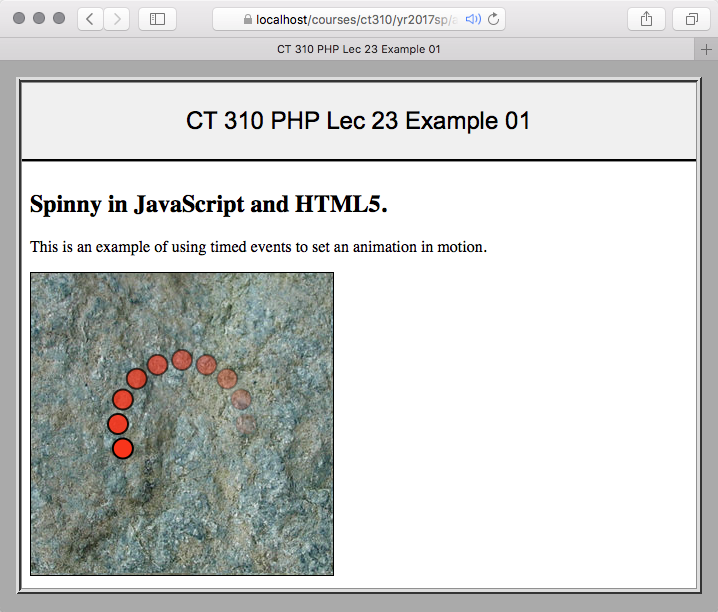 4/12/17
Slide 3
CSU CT 310, Web Development, ©Ross Beveridge
PHP/HTML Code
Not much happening here …
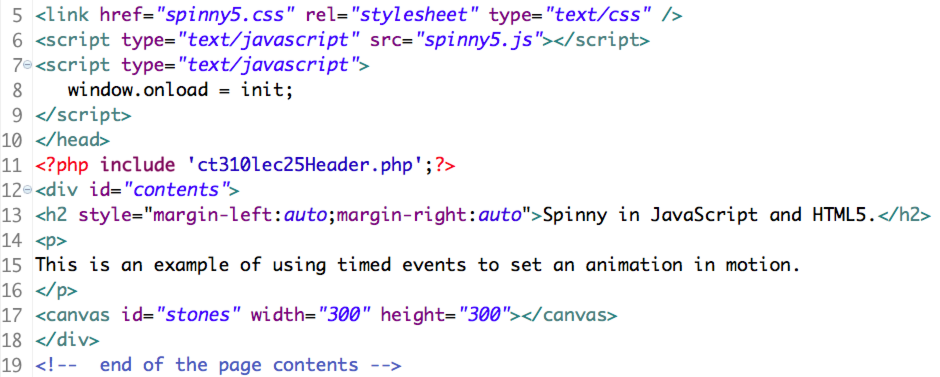 Here is a blank … (what shall we call it? :-) where drawing will later take place.
4/12/17
Slide 4
CSU CT 310, Web Development, ©Ross Beveridge
CSS Code
Not much here either
 but see background …
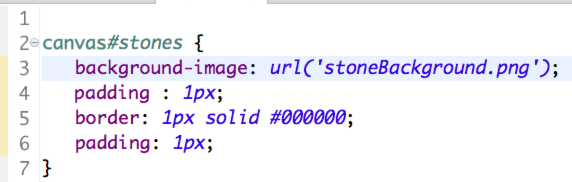 In case we never discussed it before, placing an image into a part of a page using CSS is very different from using an HTML img tag.
4/12/17
Slide 5
CSU CT 310, Web Development, ©Ross Beveridge
Spinny.js – Setup/Globals.
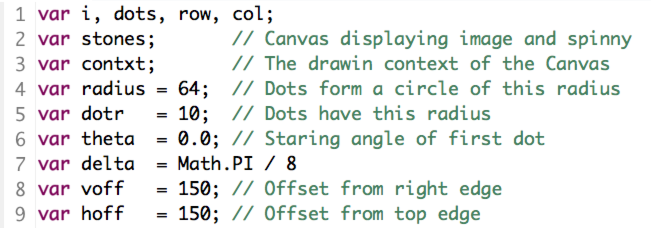 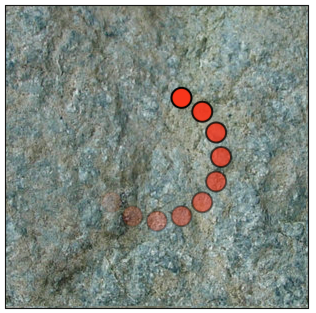 Note the use of the Math library.

Also think about how theta will be made to vary with time.
CSU CT 310, Web Development, ©Ross Beveridge
4/12/17
Slide 6
Spinny.js – Initialization.
The animation is set in motion using a JavaScript initialization function.
function init() {
	stones = document.getElementById("stones");
	contxt = stones.getContext('2d');
	placeDots();
	setTimeout(doStep, 100);
}
4/12/17
Slide 7
CSU CT 310, Web Development, ©Ross Beveridge
Spinny.js – Place Dots.
There are ten dots.
Each drawn by the drawDot function.
function placeDots() {
   contxt.clearRect(0, 0, stones.width, stones.height);
   for (i = 0; i < 10; i++) {
      row = voff + (radius * Math.cos(theta + (i * delta)));
      col = hoff + (radius * Math.sin(theta + (i * delta)));
      drawDot(row, col, (1.0 - i/10));
   }
}
4/12/17
Slide 8
CSU CT 310, Web Development, ©Ross Beveridge
Spinny.js – Draw Dot.
With HTML5 we see a true 2D API.
Drawing contexts.
Paths, arcs, fills & strokes.
function drawDot(xpos, ypos, alpha) {
	contxt.beginPath();
	contxt.globalAlpha = alpha;
	contxt.arc(xpos, ypos, dotr, 0, 2 * Math.PI, false);
	contxt.fillStyle = '#ff3f04';
	contxt.fill();
	contxt.strokeStyle = '#000000';;
	contxt.lineWidth = 2;
	contxt.stroke();
}
4/12/17
Slide 9
CSU CT 310, Web Development, ©Ross Beveridge
More on HTML5 Drawing
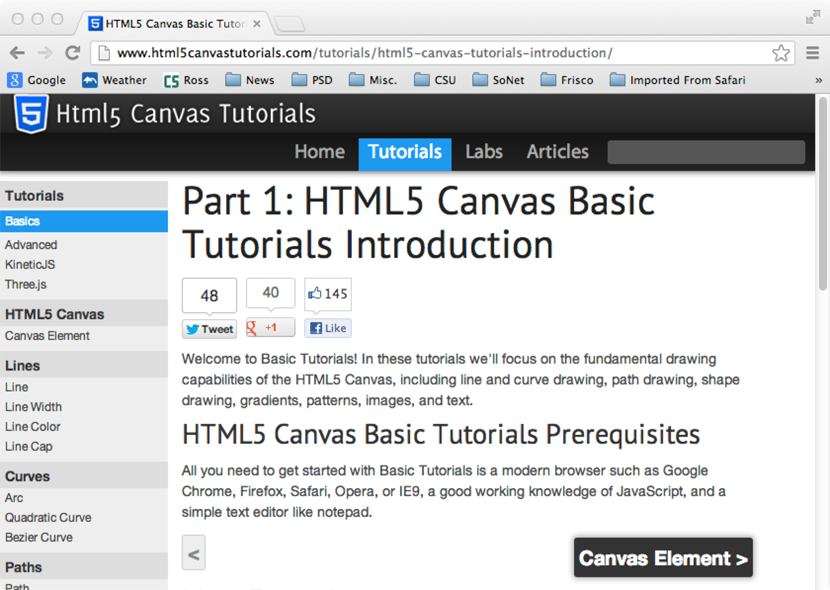 4/12/17
Slide 10
CSU CT 310, Web Development, ©Ross Beveridge
Change of Topic: Video
4/12/17
CSU CT 310 Web Development ©Ross Beveridge & Jamie Ruiz
Slide 11
Web Video – Ancient History
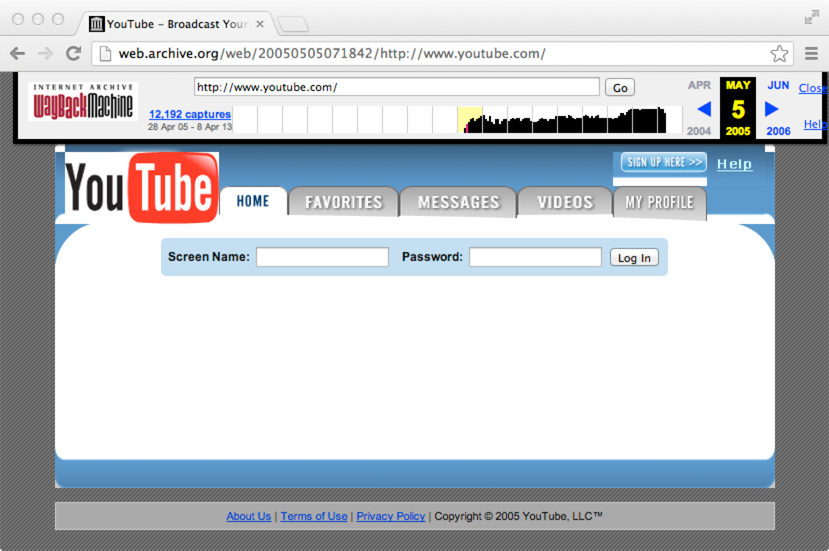 May 2005
Managing video formats was nightmarishly complex, often leading to Flash!
4/12/17
Slide 12
CSU CT 310, Web Development, ©Ross Beveridge
HTML5 Video – Better!
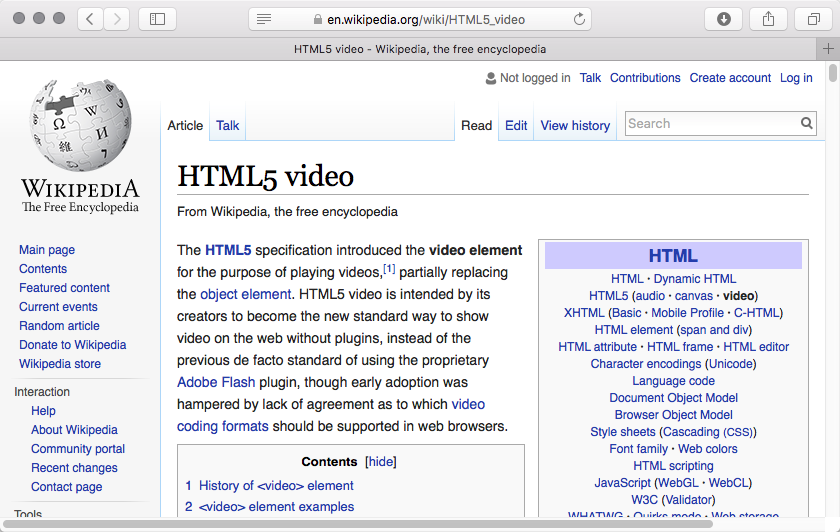 4/12/17
Slide 13
CSU CT 310, Web Development, ©Ross Beveridge
Two Formats Emerging
Webm
Unencumbered by I.P. claims, hence
OpenSource Compatible
Backed by Google
H2.64 (MPEG4)
Good quality, well supported, but …
Users are expected to pay license/royalty
4/12/17
Slide 14
CSU CT 310, Web Development, ©Ross Beveridge
So, encode with both …
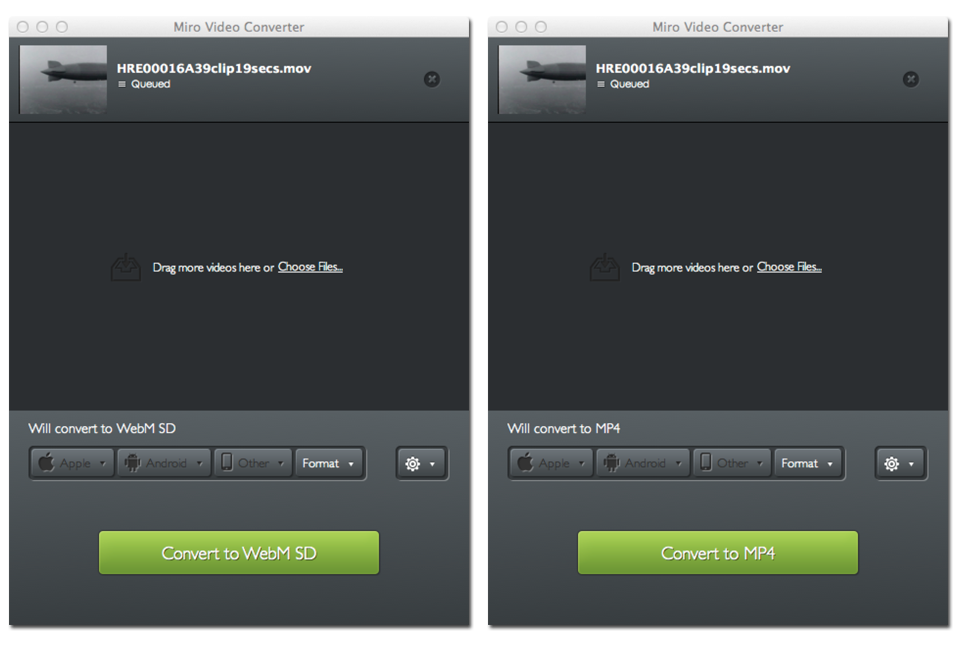 4/12/17
Slide 15
CSU CT 310, Web Development, ©Ross Beveridge
Plays on Firefox, Safari, …
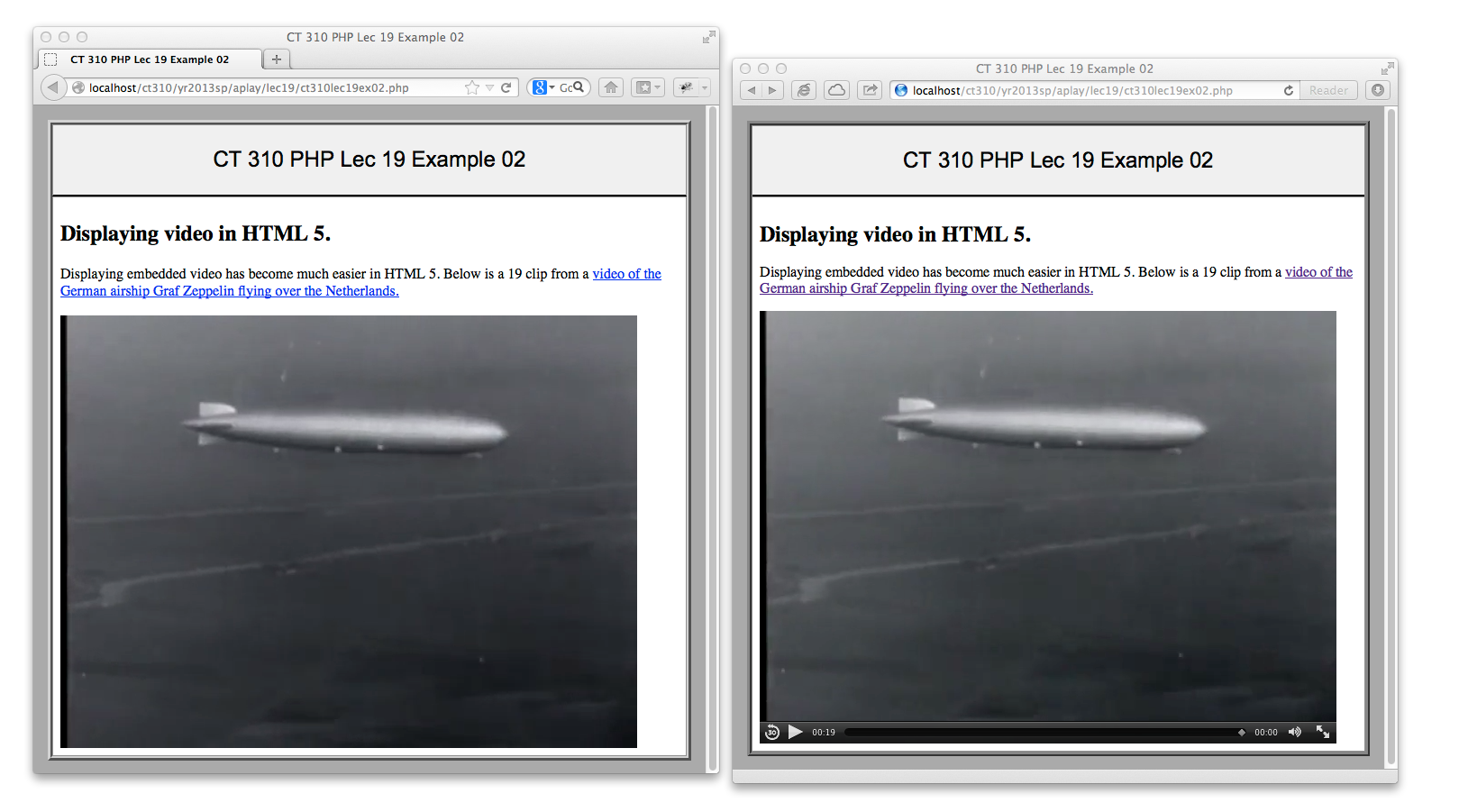 CSU CT 310, Web Development, ©Ross Beveridge
4/12/17
Slide 16
The HTML (5) Code.
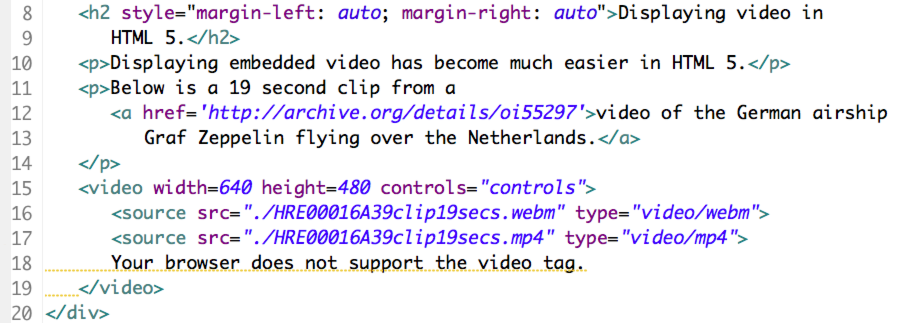 Think about a list of options and then the browser moves down the list until it finds a suitable option.
4/12/17
Slide 17
CSU CT 310, Web Development, ©Ross Beveridge